¯^vMZg
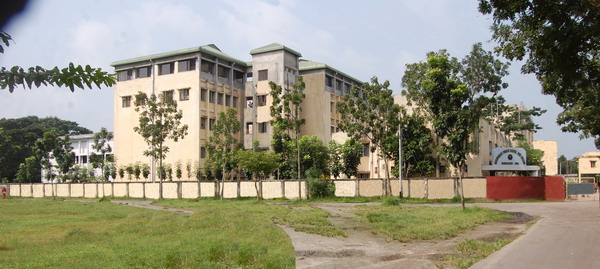 K¨v›Ub‡g›U cvewjK ¯‹zj I K‡jR
‡gv‡gbkvnx


Bmjv‡gi BwZnvm I ms¯‹…wZ
Dc¯’vcbvq:myjZvb Avn‡g`cÖfvlKBmjv‡gi BwZnvm I ms¯‹…wZ K¨v›Ub‡g›U cvewjK ¯‹zj I K‡jR,‡gv‡gbkvnx
Avie AÂj
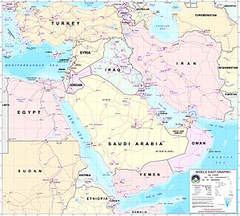 Av‡jvP¨ welq:nviyb-Ai-ikx` (786-809)       1)‰e‡`wkK bxwZ:           #evBRv›UvBb‡`i mv‡_ hy×               *AvBwi‡bi mv‡_ hy×(791)               *bvBwm‡dviv‡mi  mv‡_ hy×(803-806)        2)evg©vKx cwiev‡ii DÌvb:(787-803)            #evg©vKx cwiev‡ii cwiPq               *Lvwj` evg©vKx               *Bqvwnqv evg©vKx                  (dRj,Rvdi,gymv,gynv¤§`)               *evg©vKx cwiev‡ii e¨vcK AvwacZ¨
#evg©vKx‡`i cZ‡bi KviY             *iv‡R¨i D”Pc`¯Í e¨w³‡`i wnsmv             *Rvdi-Avevmvi †Mvcb weevn             *Avie-cviwmK Ø›Ø             *evg©vKx‡`i cÖfve I myL¨vwZ             *wkqv-mywbœ Ø›Ø             *dRj web ivweŸi kÎyZv             *Avjx eskxq‡`i mv‡_ fvj m¤úK©
#evg©vKx cwiev‡ii aŸsm mvab:          *evg©vKx cwiev‡ii mKj‡K †MÖdZvi          *Bqvwnqv,Rvdi KvivMv‡i g„Z¨y           *gymv,gynv¤§‡`i gyw³jvf  3) nviæb-AiÑikx‡`i g„Z¨y:                         *809wLª:
Any Quetion?
evoxi KvR:*10wU eûwbe©vPbx cÖkœ ‰Zwi K‡i Avb‡Z n‡e|
ab¨ev`